CYBERTECH 2022
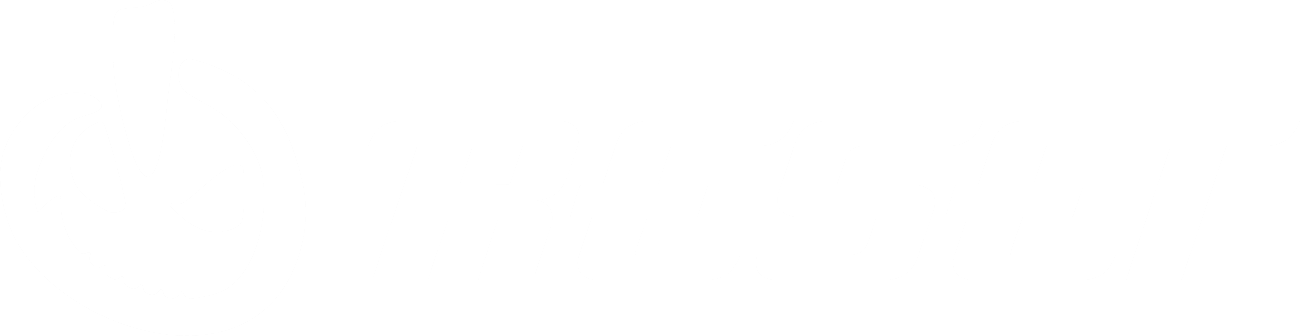 Taller 05:
Control
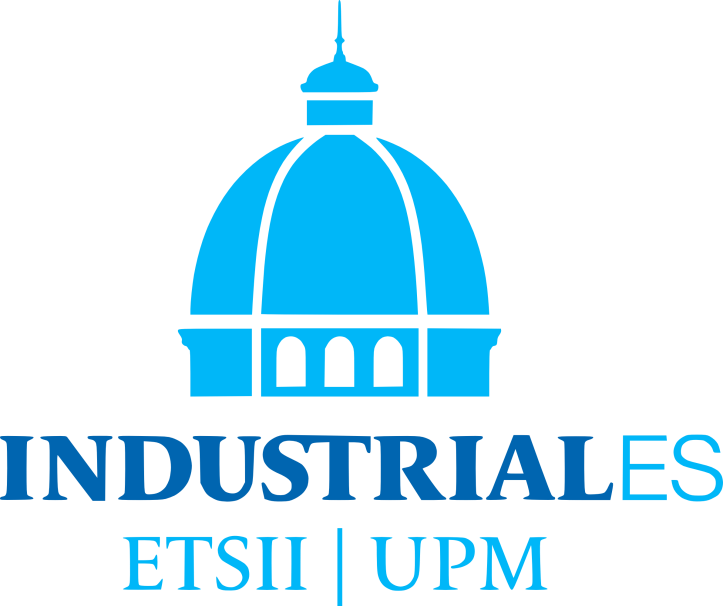 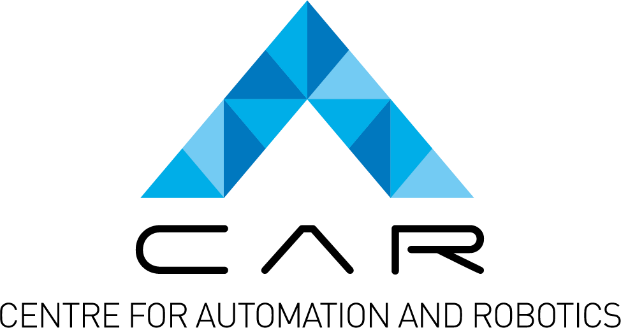 #CYBERTECH2022
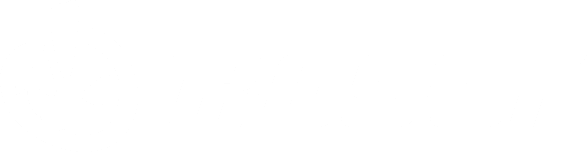 ÍNDICE
¿Cómo le digo a mi robot que no se choque contra las paredes del laberinto?

¿Cómo convencerle de que la línea negra es lo que tiene que seguir?

La lógica de control es lo que nos ayuda a relacionar las lecturas de los sensores con la tensión que aplicamos a los motores
#CYBERTECH2022
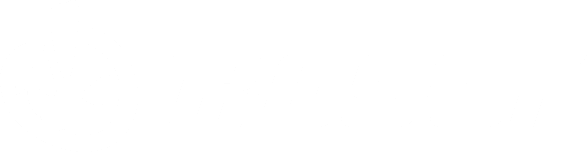 ENTRADAS
Sensores de línea o distancia
CONTROL
SALIDAS
Motores y ruedas
#CYBERTECH2020
#CYBERTECH2022
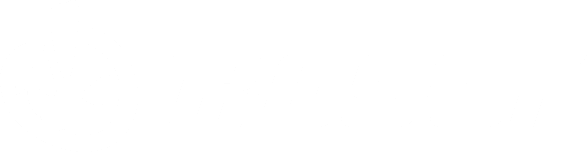 CONTROL
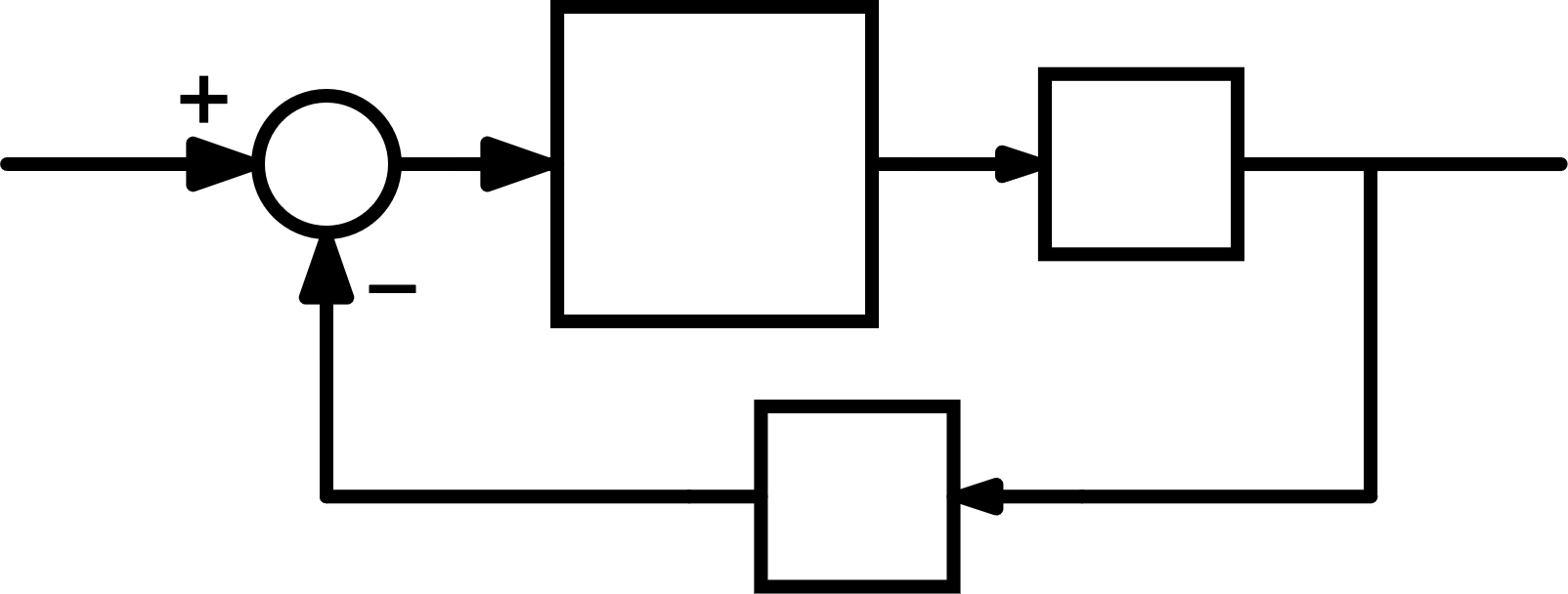 REGULADOR
SISTEMA
SENSOR
#CYBERTECH2020
#CYBERTECH2022
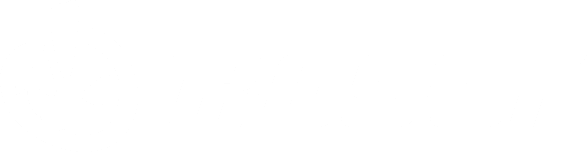 CONTROL
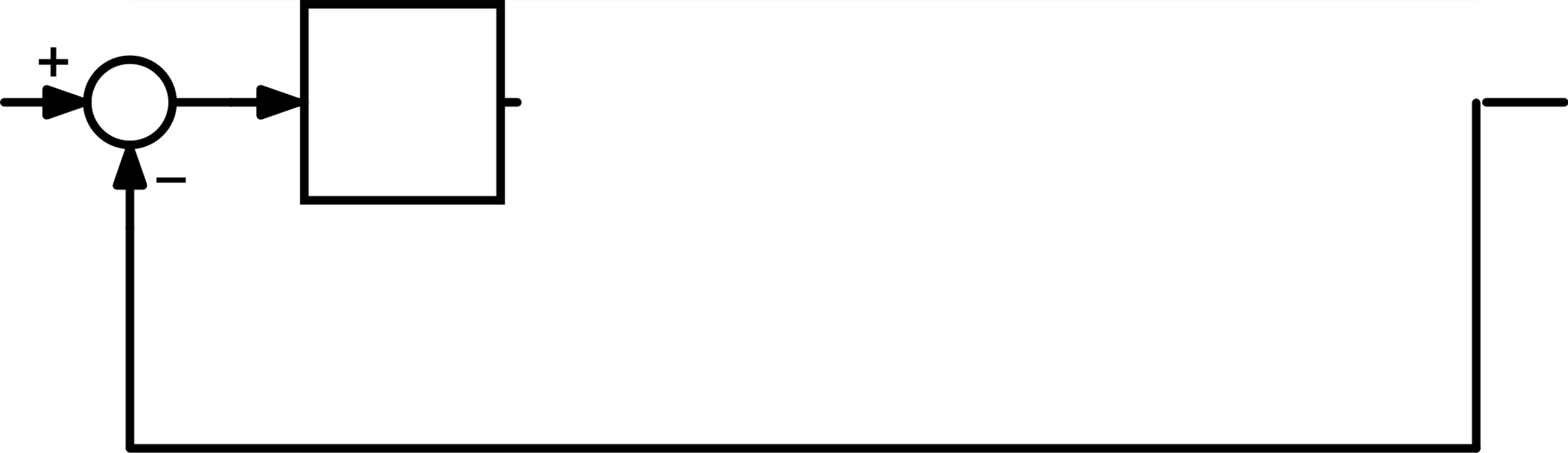 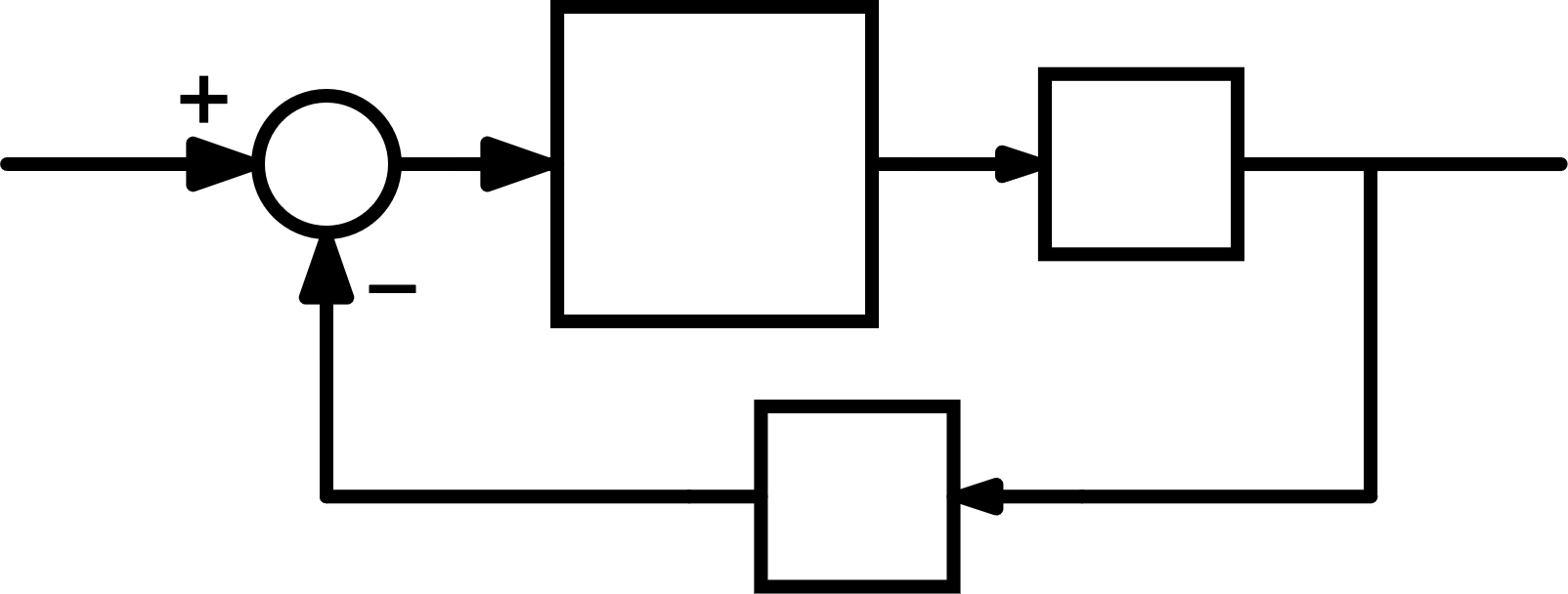 LÓGICA
#CYBERTECH2020
#CYBERTECH2022
4 Sensores de línea (QRE1113)
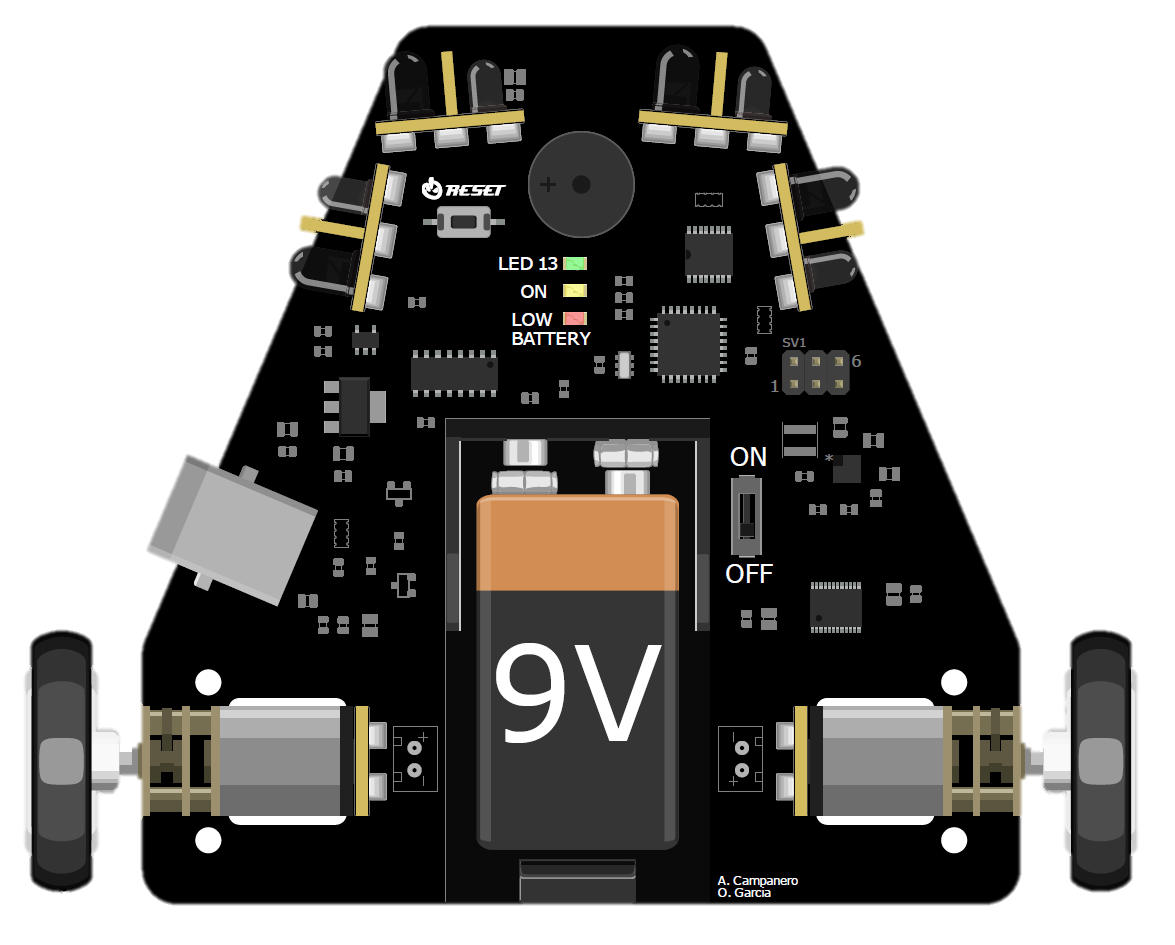 Pines 
A2, A3, A4, A5
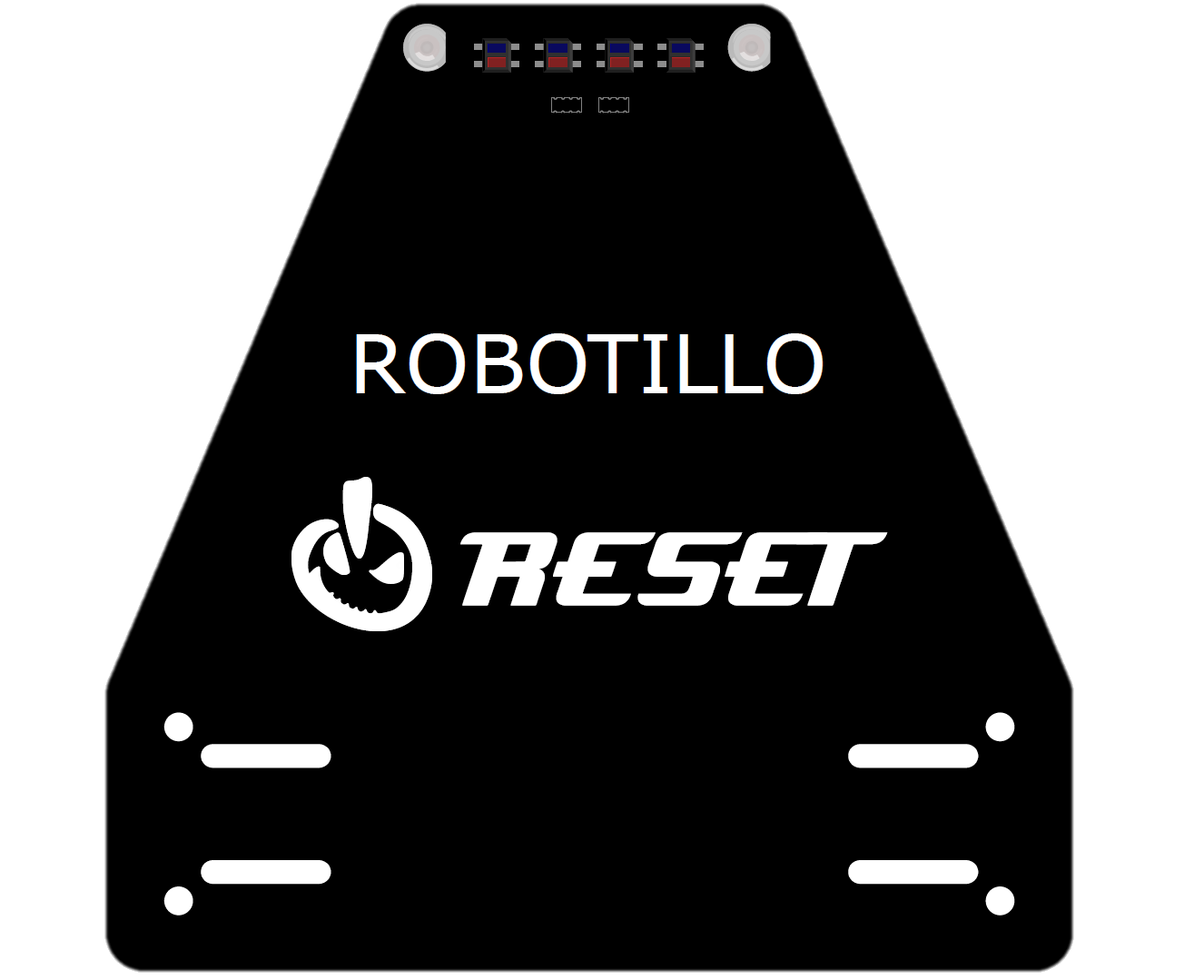 #CYBERTECH2022
4 Sensores de distancia (SFH4545)
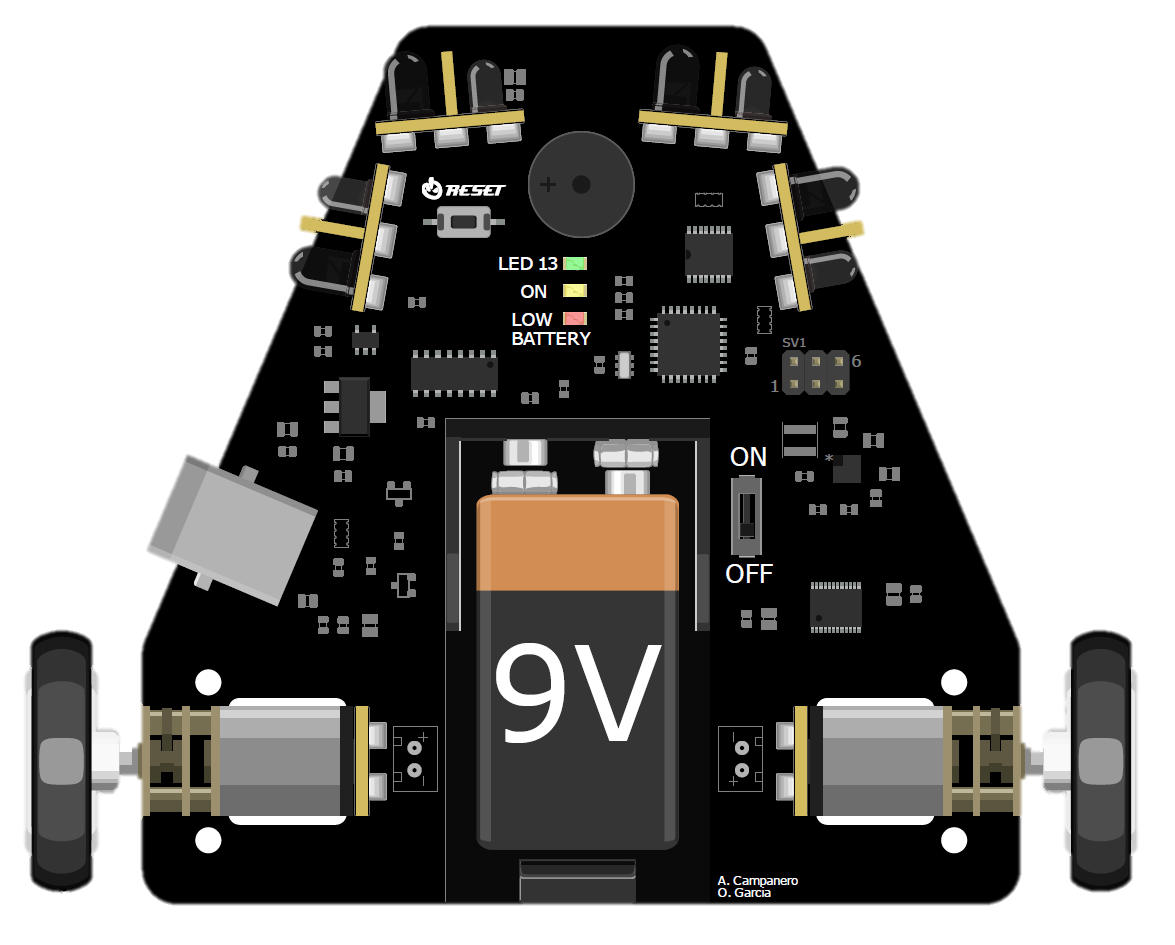 Pines emisores
2, 3, 4, 5
Pines receptores
A0, A1, A6, A7
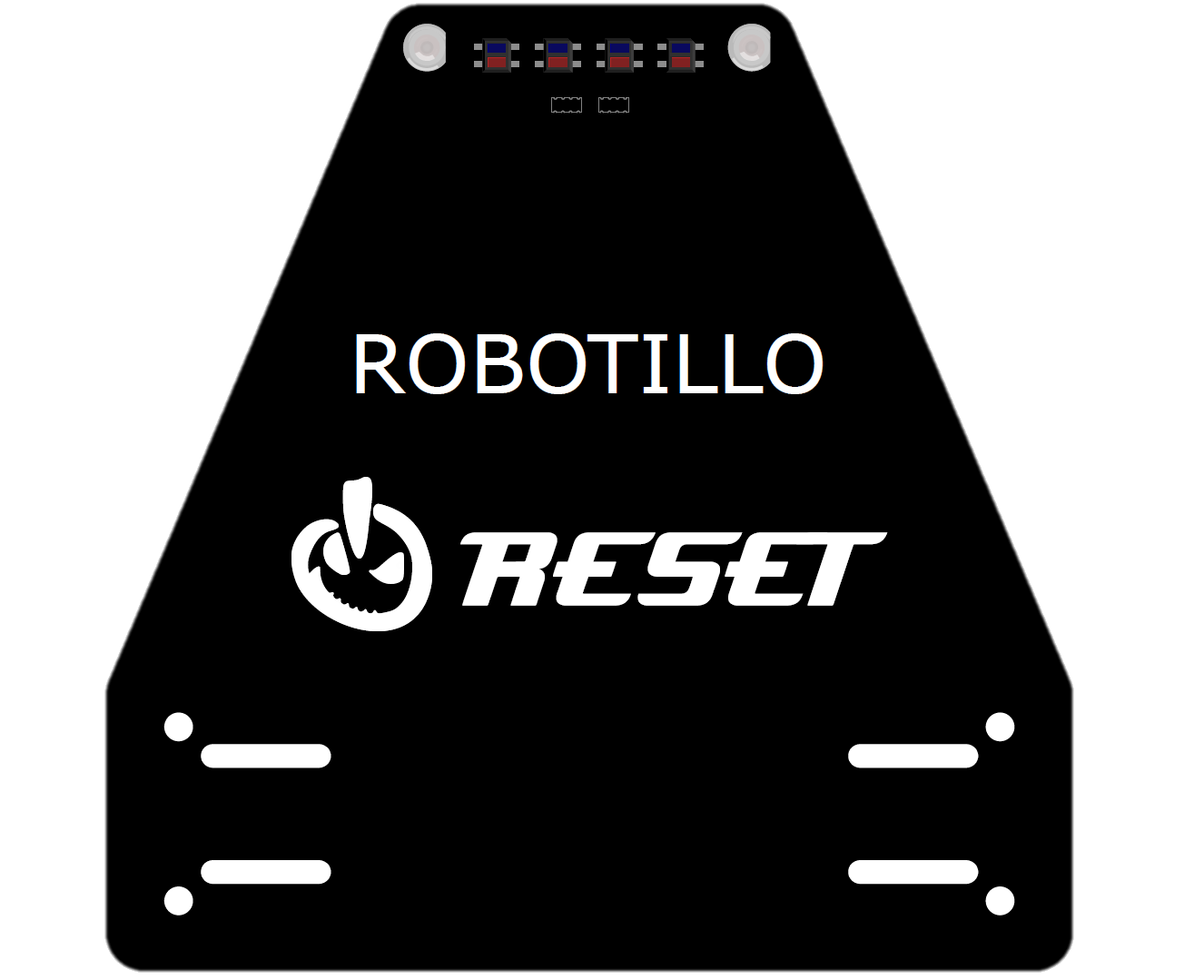 #CYBERTECH2022
2 Motores (micrometal)
Pines de dirección
8, 11, 13, 12
Pines de velocidad
9, 10
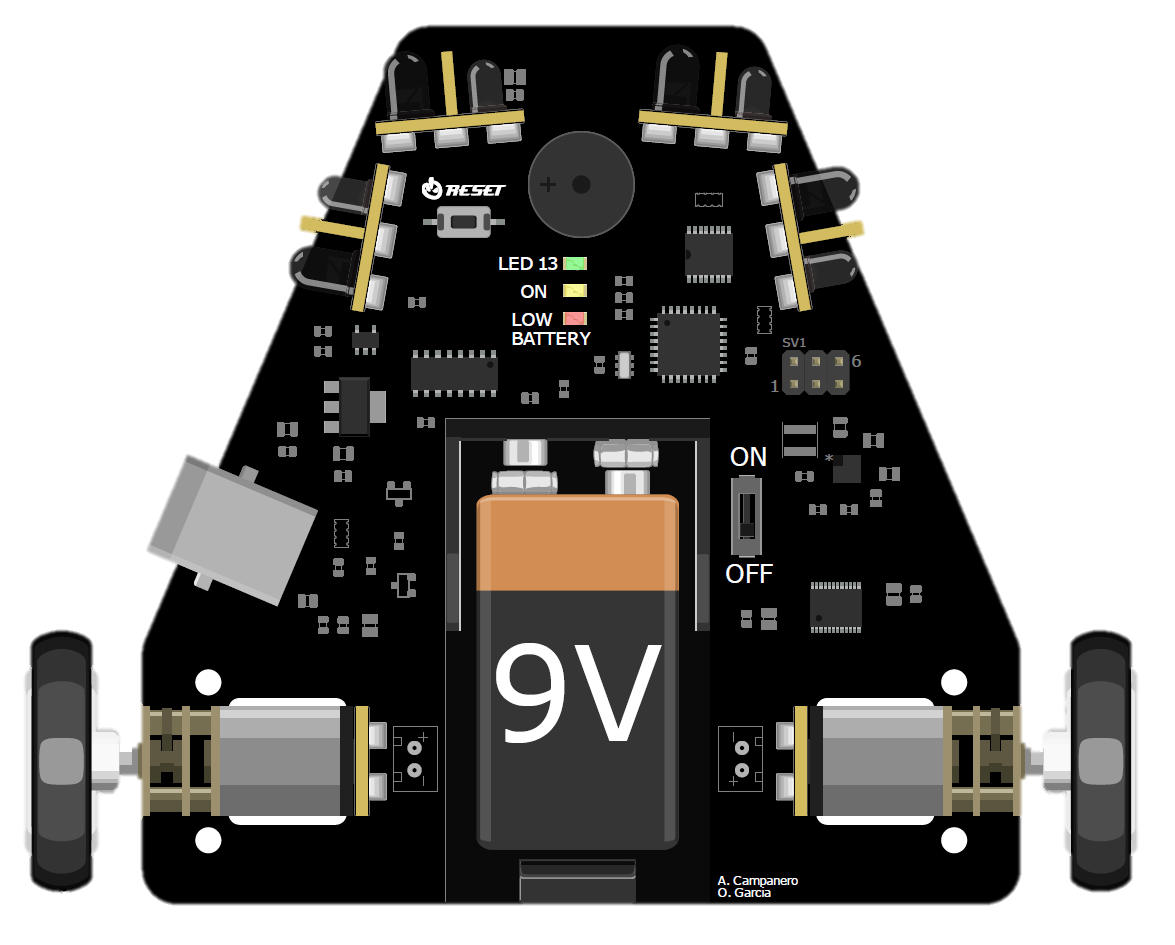 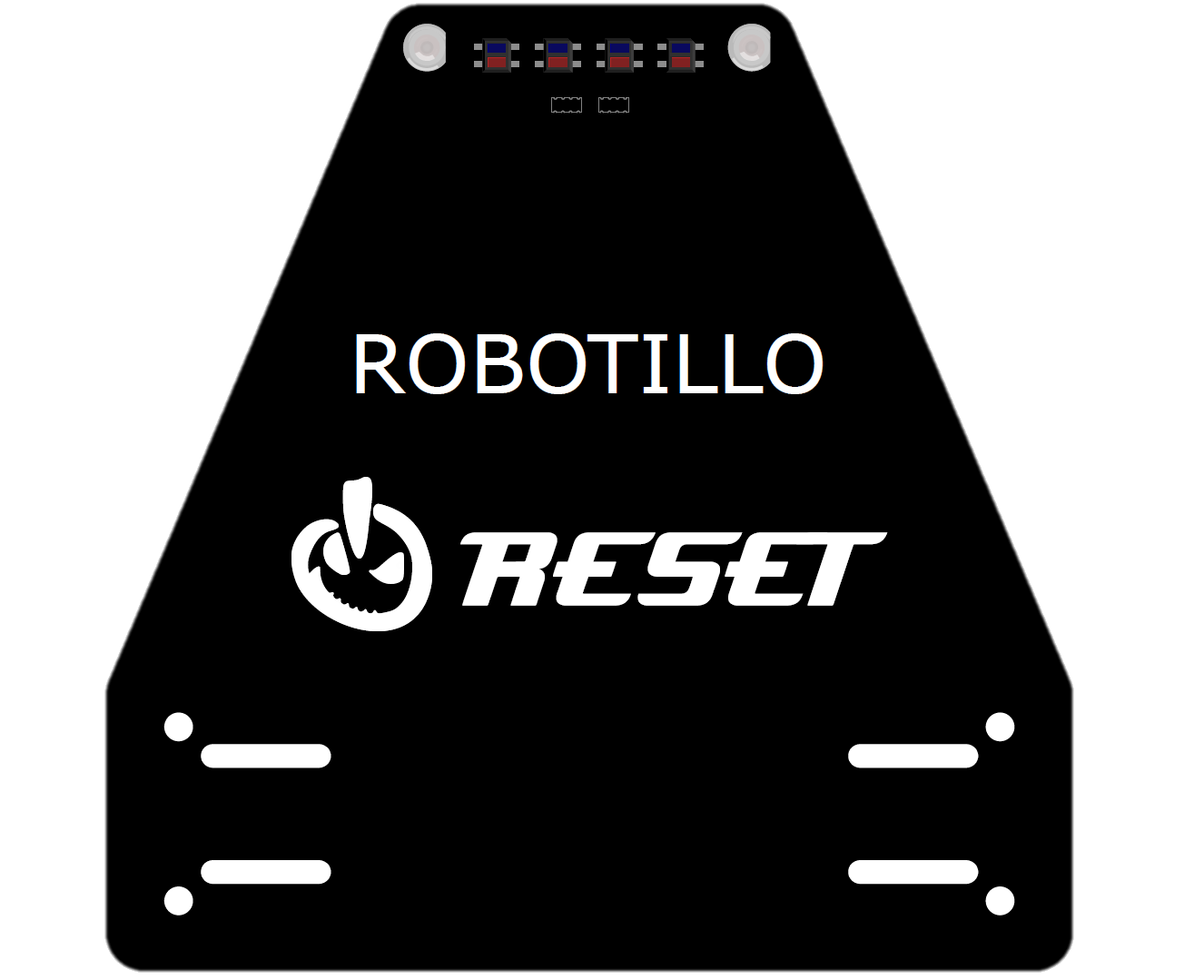 ⚠⚠Para que se muevan los motores hay que quitar el USB!!! ⚠⚠
#CYBERTECH2022
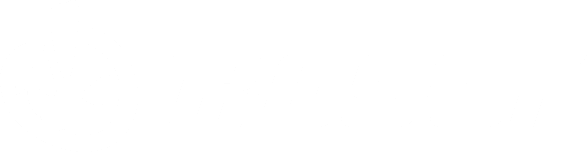 Seguir la línea
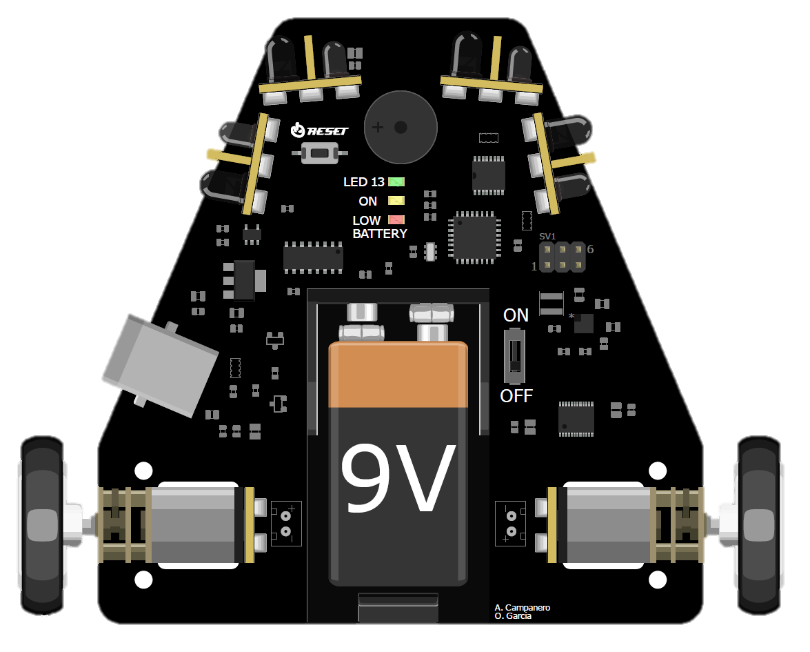 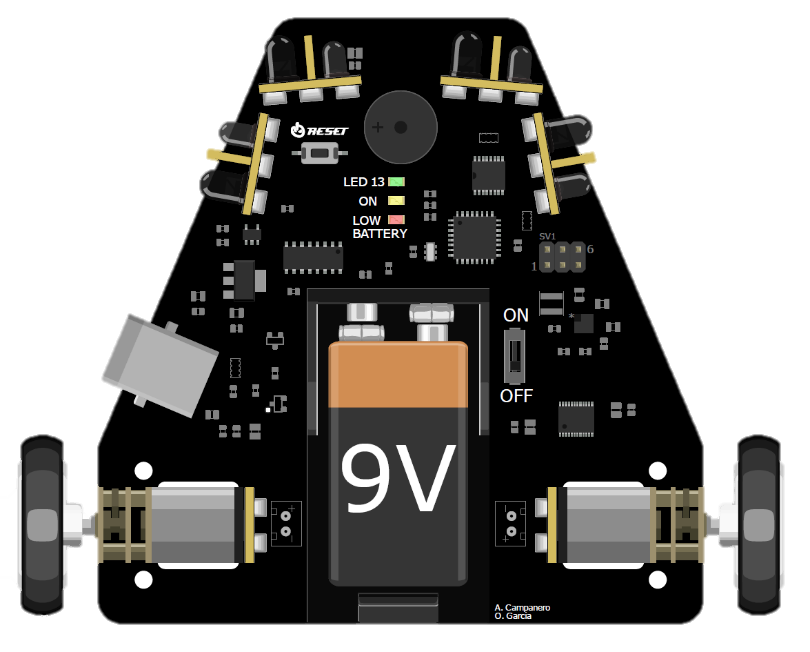 #CYBERTECH2022
[Speaker Notes: Diapo util]
MACROS
Crear en la carpeta de proyecto un fichero llamado “Browsers.h”. Este fichero contendrá todas las macros con la definición de pines del robot.

	Para utilizar las macros de nuestra librería, habrá que escribir en el programa principal la siguiente instrucción:
	#include “Browsers.h”
#define RXD 	0
#define TXD 	1
#define LED_L 	2
#define LED_LF	3
#define LED_RF	4
#define LED_R	5
#define QTR	6
#define BUZZ	7
#define AIN1	8
#define PWMA	9
#define PWMB	10
#define AIN2	11
#define BIN2	12
#define BIN1	13
#define RECV_L	A0
#define RECV_LF	A1
#define QRE1	A2
#define QRE2	A3
#define QRE3	A4
#define QRE4	A5
#define RECV_RF	A6
#define RECV_R	A7
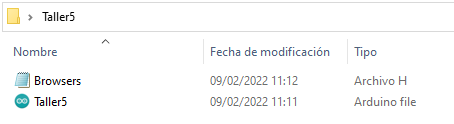 #CYBERTECH2022
Leer sensores de línea
A4
A2
#include “Browsers.h”
void setup() {
  Serial.begin(9600);
  pinMode(QRE1, INPUT);
  pinMode(QRE2, INPUT);
  pinMode(QRE3, INPUT);
  pinMode(QRE4, INPUT);
  pinMode(QTR, OUTPUT);
  digitalWrite(QTR, HIGH);
}
void loop() {
Serial.println("R: " + String(analogRead(QRE1)) + "\t CR: " + String(analogRead(QRE2)) + "\t CL: " + String(analogRead(QRE3)) + "\t L: " + String(analogRead(QRE4)));
}
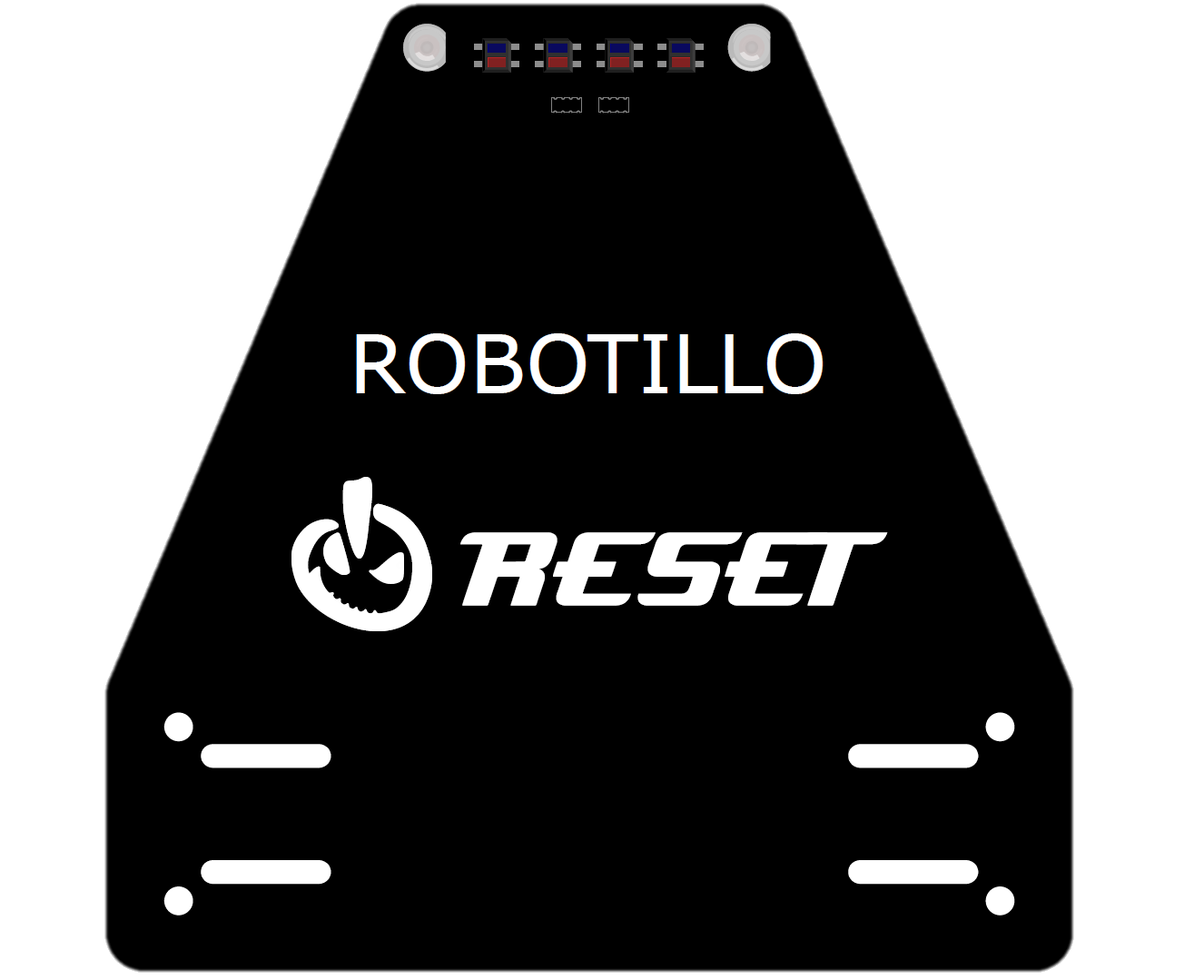 A3
A5
#CYBERTECH2022
Recordatorio: 
Mover motores
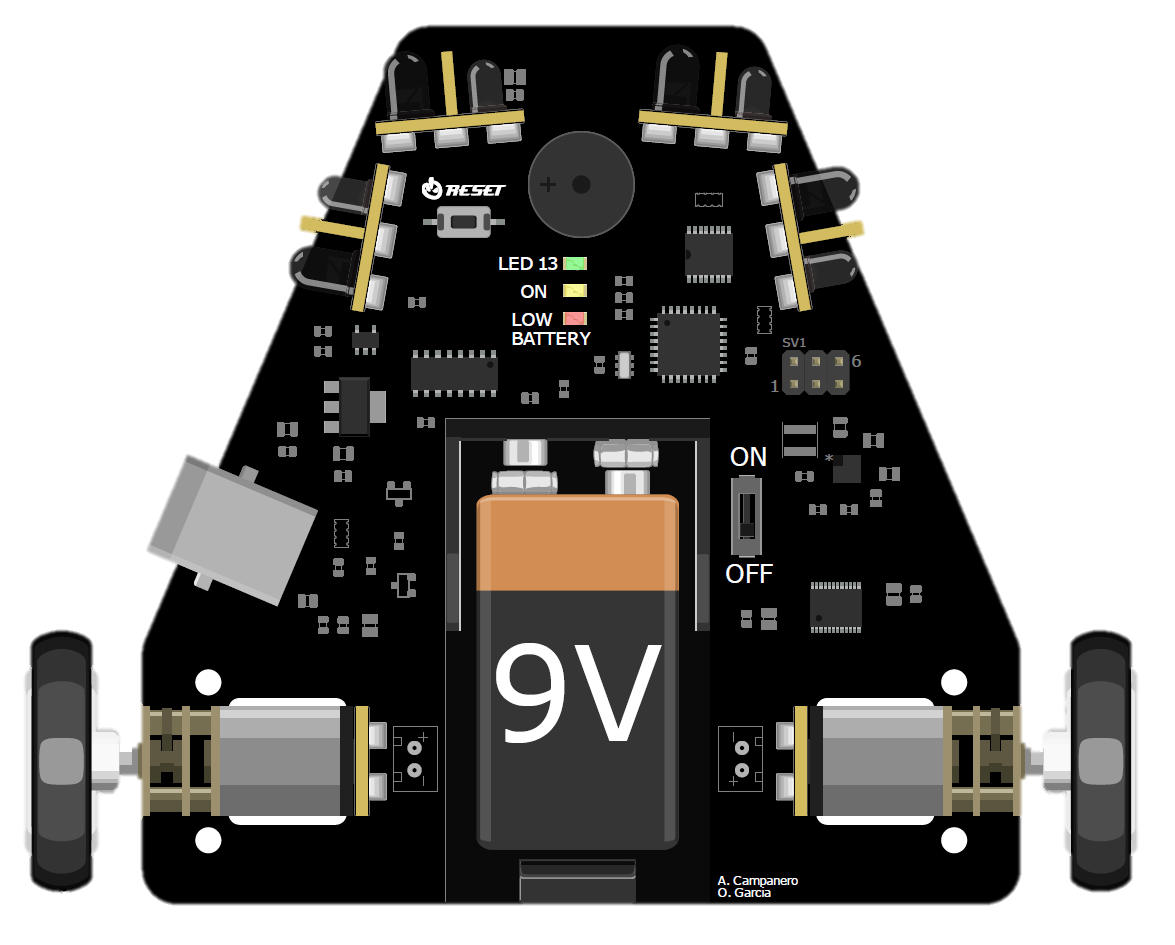 Ejemplo: mover el motor izquierdo
#include “Browsers.h”
void setup() {
  pinMode(AIN1, OUTPUT);
  pinMode(AIN2, OUTPUT);
  pinMode(PWMA, OUTPUT);
  digitalWrite(AIN1, HIGH);
  digitalWrite(AIN2, LOW);
  analogWrite(PWMA, 100);
}
void loop() {}
#CYBERTECH2022
Control todo o nada
¿Dónde está la línea?
¿Dónde está la línea?
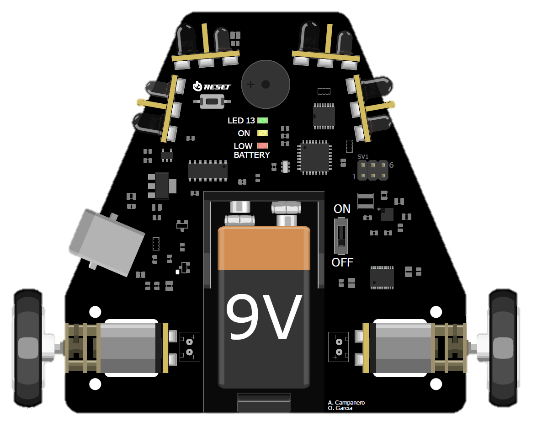 Izquierda
Derecha
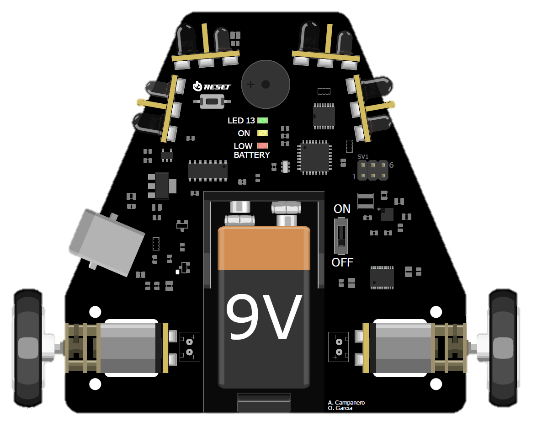 Girar hacia la izquierda
Girar hacia la derecha
#CYBERTECH2022
Control todo o nada
1 - 	Leer sensores
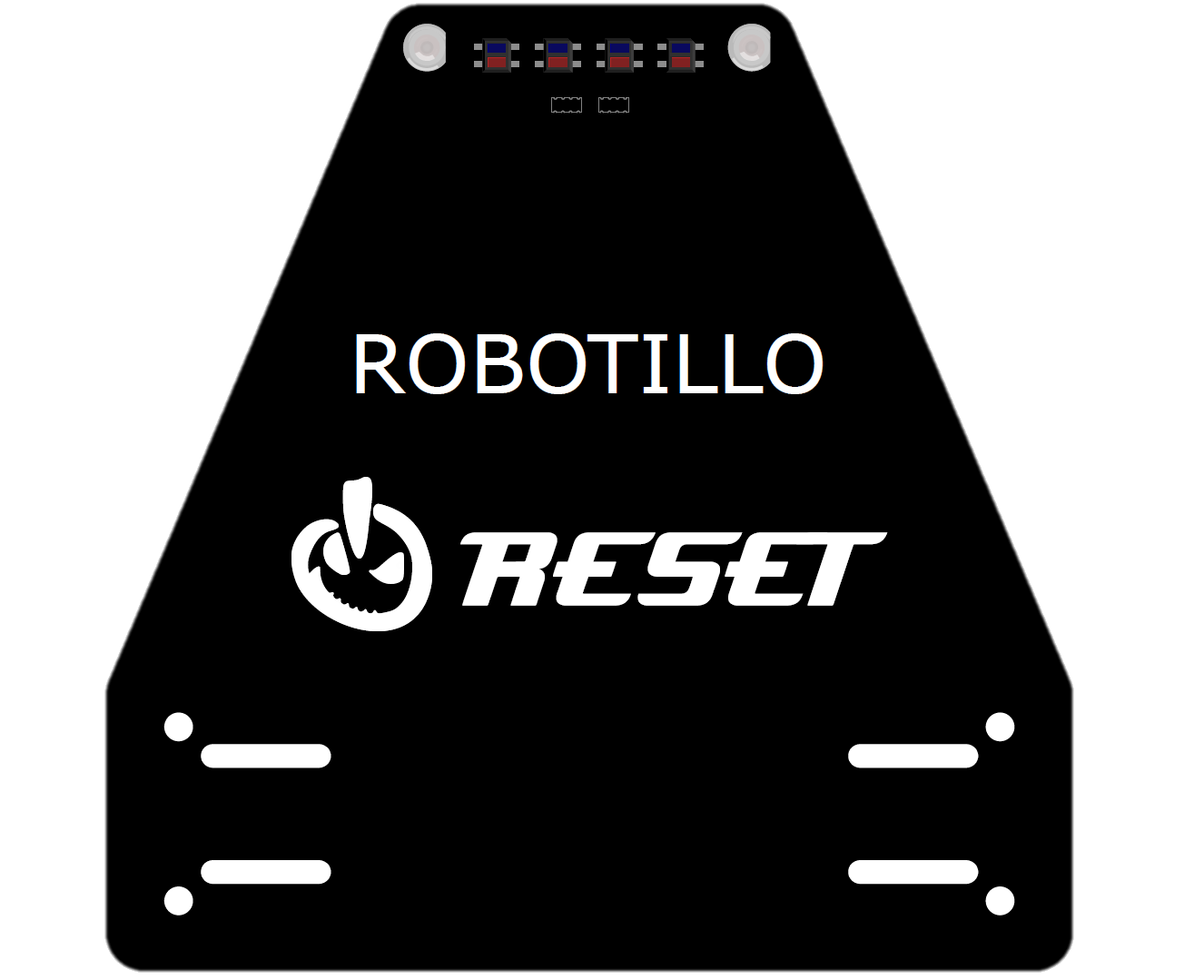 2 - 	Consideramos sensores de un lado positivos 	(derecha) y los del otro negativos (izquierda)
3 - 	Sumamos todo
4 -	Comparamos con 0
Si el resultado es > 0, la línea está a la derecha 

Si el resultado es < 0, la línea está a la izquierda
#CYBERTECH2022
Control todo o nada
¡¡Muy sencillo!!
#include “Browsers.h”
void setup(){
 pinMode(QTR, OUTPUT);
 digitalWrite(QTR, HIGH);
//Completad vosotros…
}
void loop() {
int error = analogRead(QRE1) + analogRead(QRE2) - analogRead(QRE3) - analogRead(QRE4);

  if (error > 0) {
    analogWrite(PWMA, 30);
    analogWrite(PWMB, 0);
  } else{
    analogWrite(PWMA, 0);
    analogWrite(PWMB, 30);
    }
}
Control muy brusco
#CYBERTECH2022
Sensores de distancia
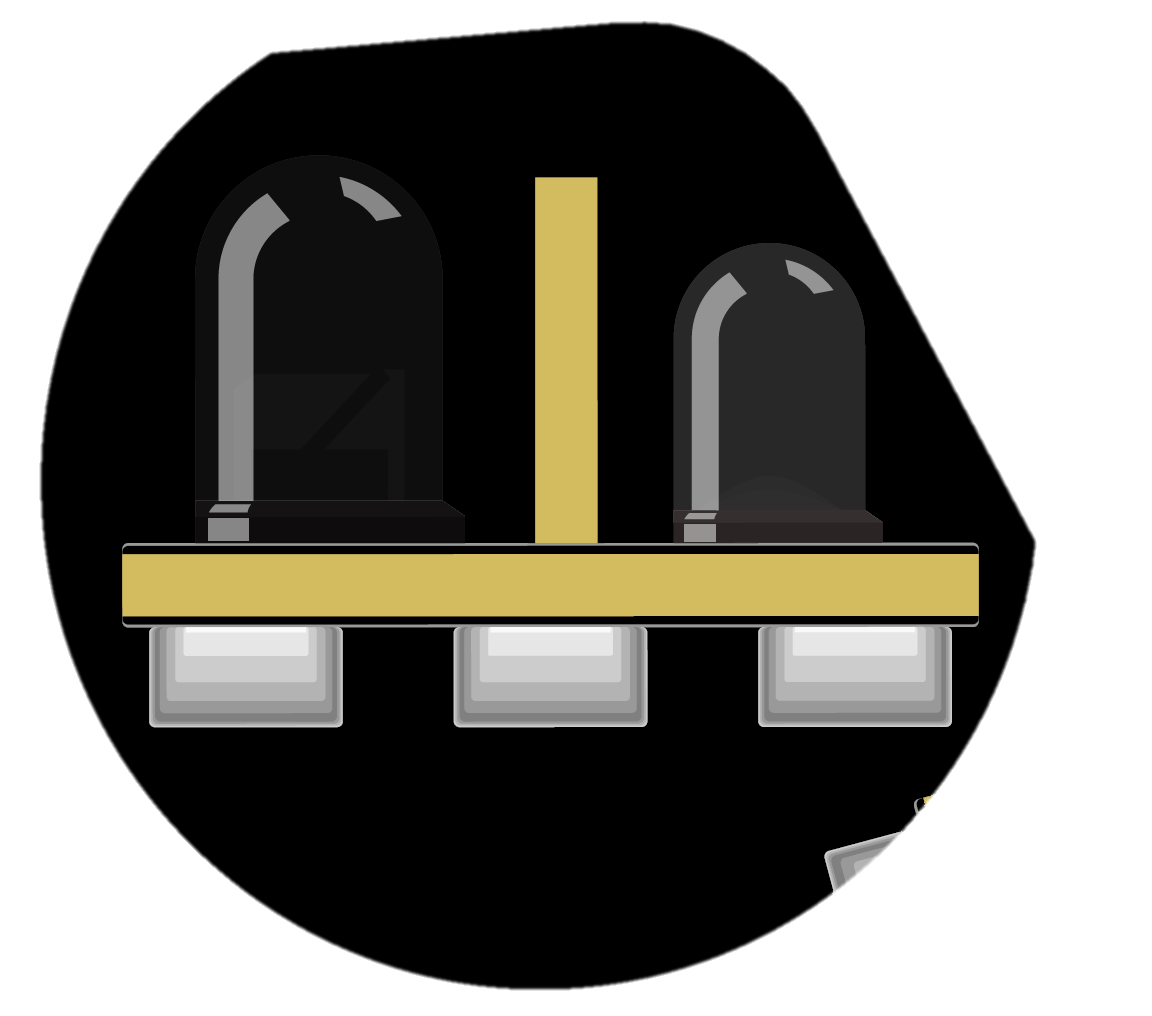 En este robot usad esta función para usar los sensores de distancia
Emisor
Receptor
int readSensor(int pos, int led){
int ambient = analogRead(pos); 
digitalWrite(led, HIGH); 
delayMicroseconds(60); 
sensor = analogRead(pos) - ambient; 
digitalWrite(led, LOW); 
delayMicroseconds(20); 
if (sensor > 2000) sensor = 0;
return sensor;
}
int lectura = readSensor(RECV_L, LED_L);
#CYBERTECH2022
Sensores de distancia
PARED
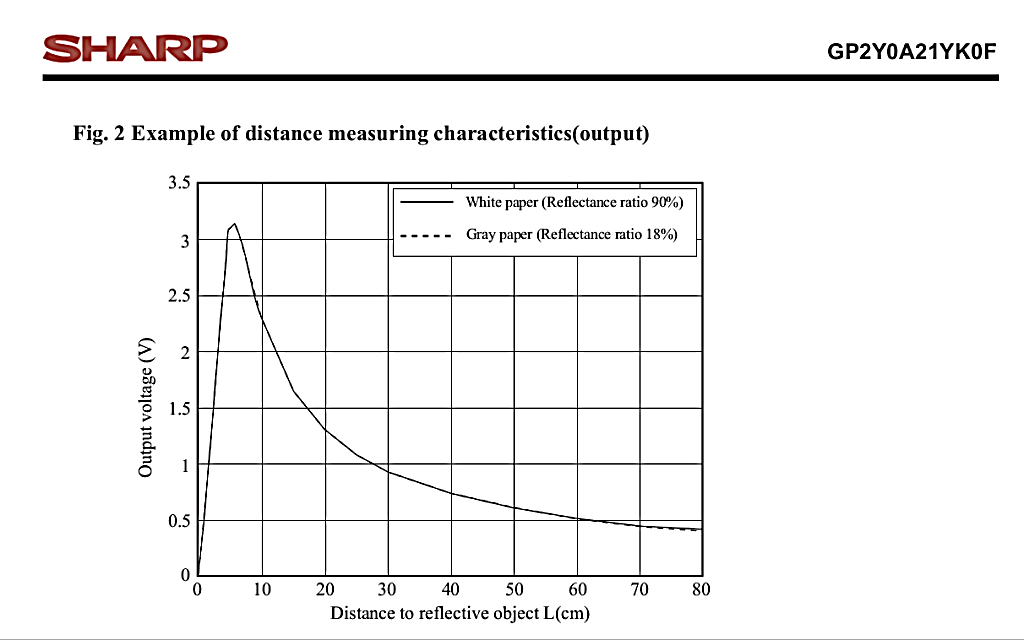 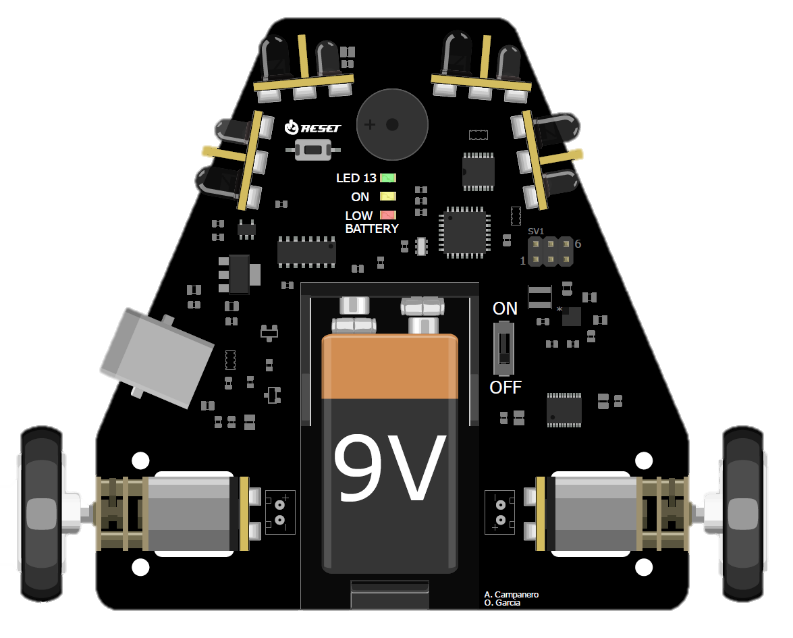 L = a· X^b
¡¡¡No es lineal!!!
#CYBERTECH2022
Sensores de distancia
#include “Browsers.h”
void setup(){//Completad vosotros…}
void loop() {
 int sensor;
 sensor = readSensor(RECV_L, 2);
 Serial.println("L: ");
 Serial.println(sensor);
 sensor = readSensor(RECV_LF, 3);
 Serial.println("\tLF: ");
 Serial.println(sensor);
 sensor = readSensor(RECV_RF, 4);
 Serial.println("\tRF: ");
 Serial.println(sensor);
 sensor = readSensor(RECV_R, 4);
 Serial.println("\tR: ");
 Serial.println(sensor);
}
#CYBERTECH2022
Seguir una pared
Pared
Referencia
P.e.: Sensor mide 300
Error: 
Cómo de lejos estamos de nuestro objetivo
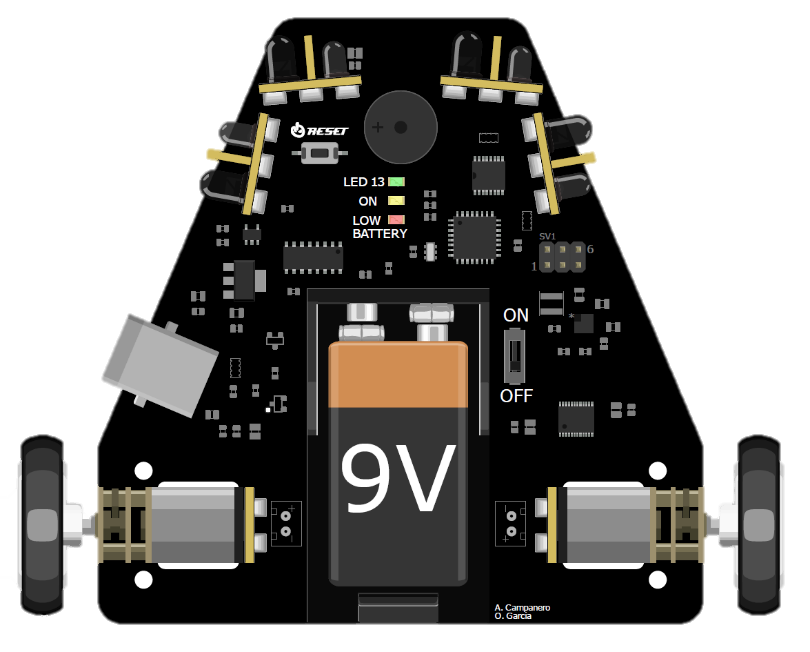 #CYBERTECH2022
Seguir una pared
Pared
#include “Browsers.h”
void setup(){
//Completad pinModes…
}
void loop() {
int error = readSensor(RECV_L, 2) - 300;

  if (error > 0) {
    analogWrite(PWMA, 30);
    analogWrite(PWMB, 0);
  } else {
    analogWrite(PWMA, 0);
    analogWrite(PWMB, 30);
  }
}
Referencia
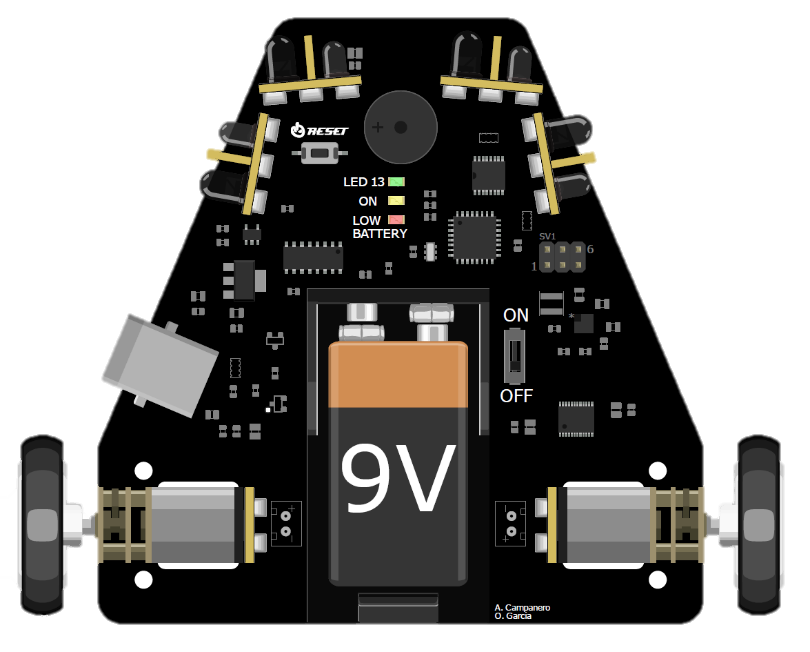 Medida sensor
#CYBERTECH2022
Siguelíneas: Control P
Mucho error

Mucha respuesta
Poco error

Poca respuesta
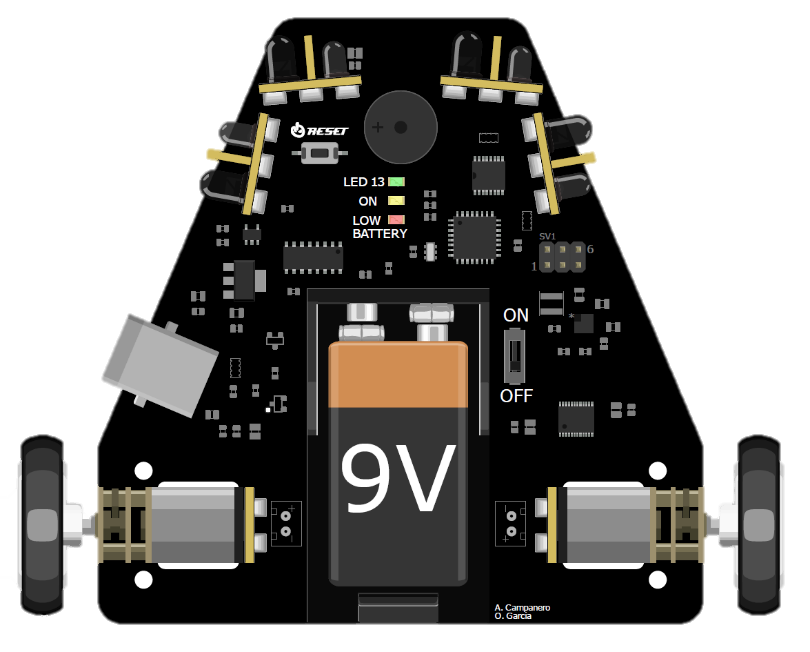 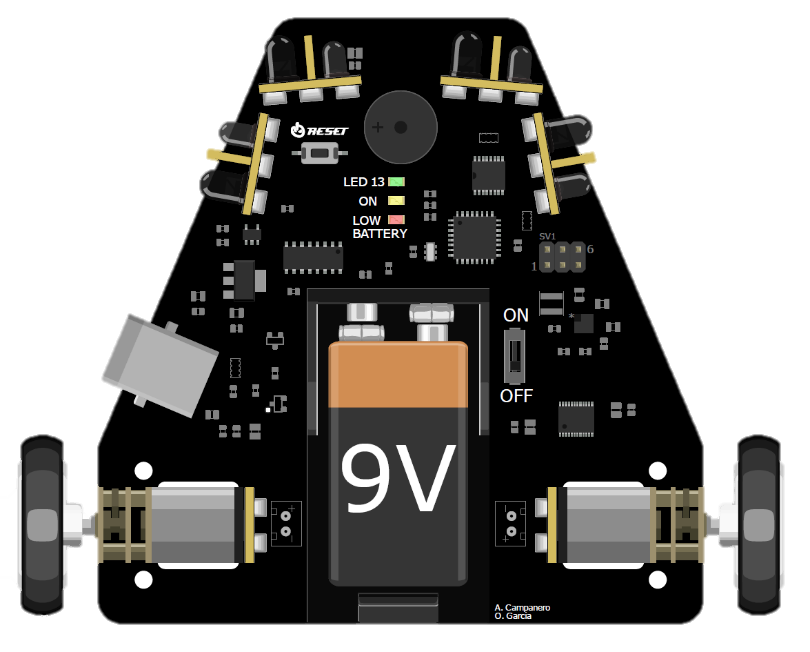 #CYBERTECH2022
Siguelíneas: Control P
Antes:Todo o nada
2 sensores
Antes:Todo o nada
4 sensores
Ahora:Contínuo
#CYBERTECH2022
Suma ponderada
Ki   =>   1    2   3    4
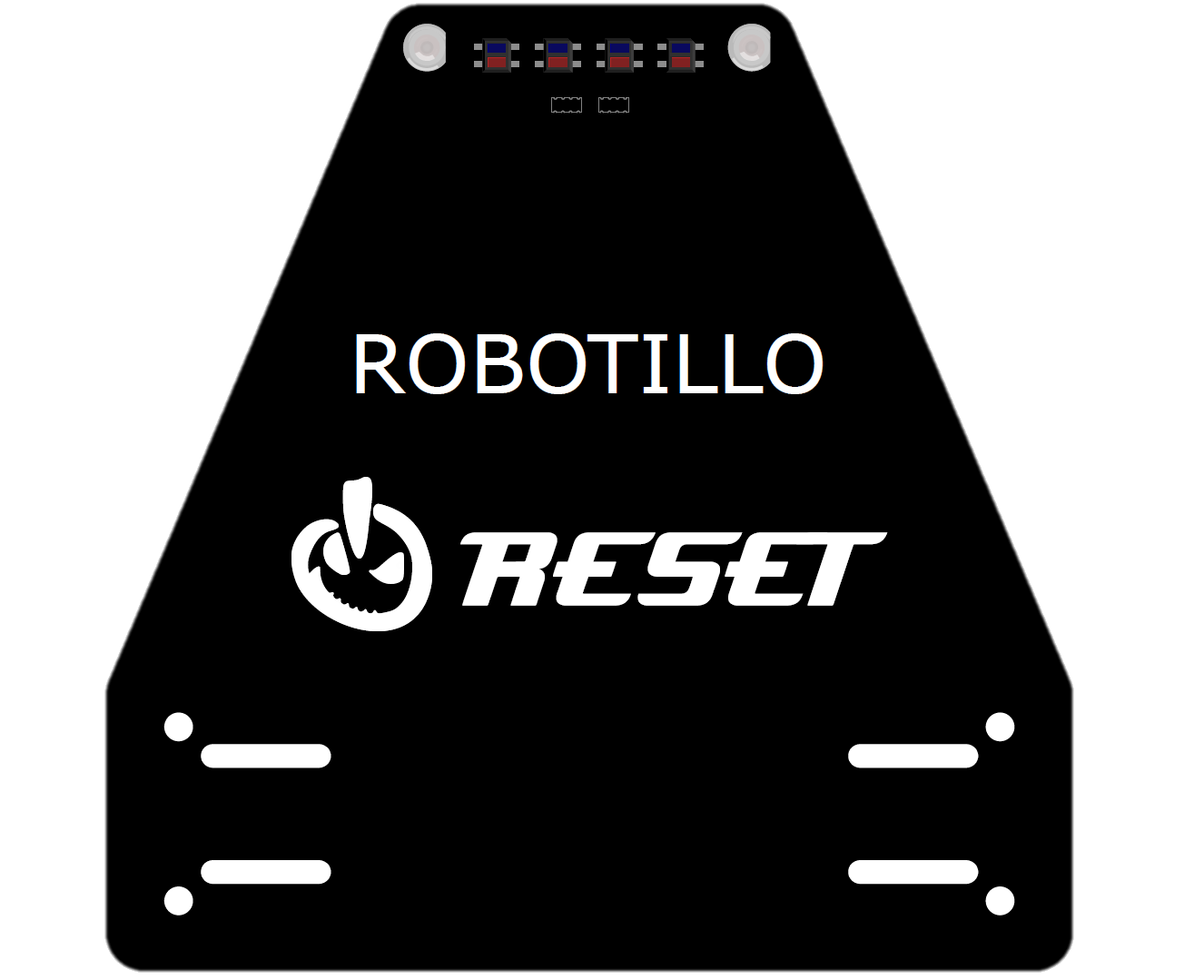 #CYBERTECH2022
Suma ponderada: ejemplos
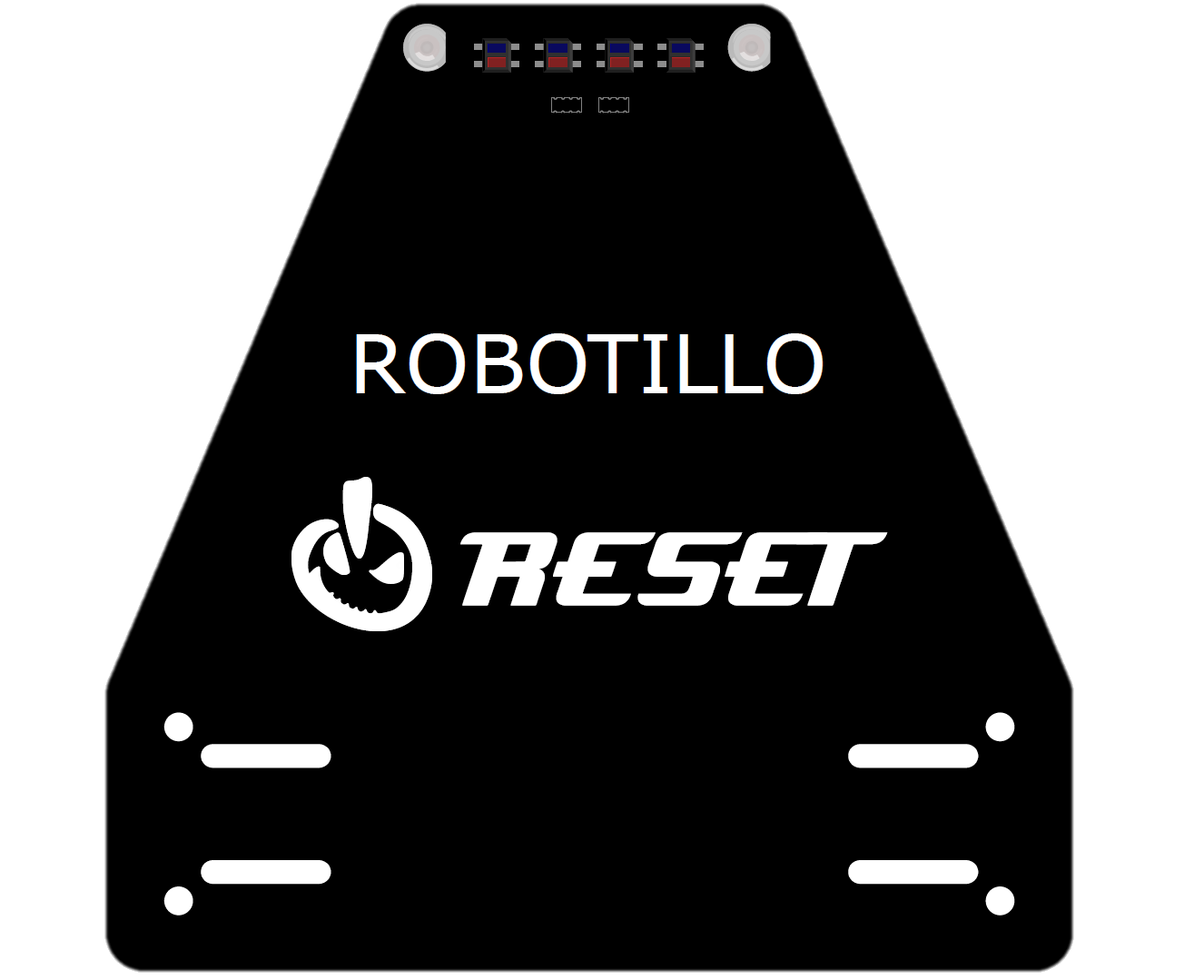 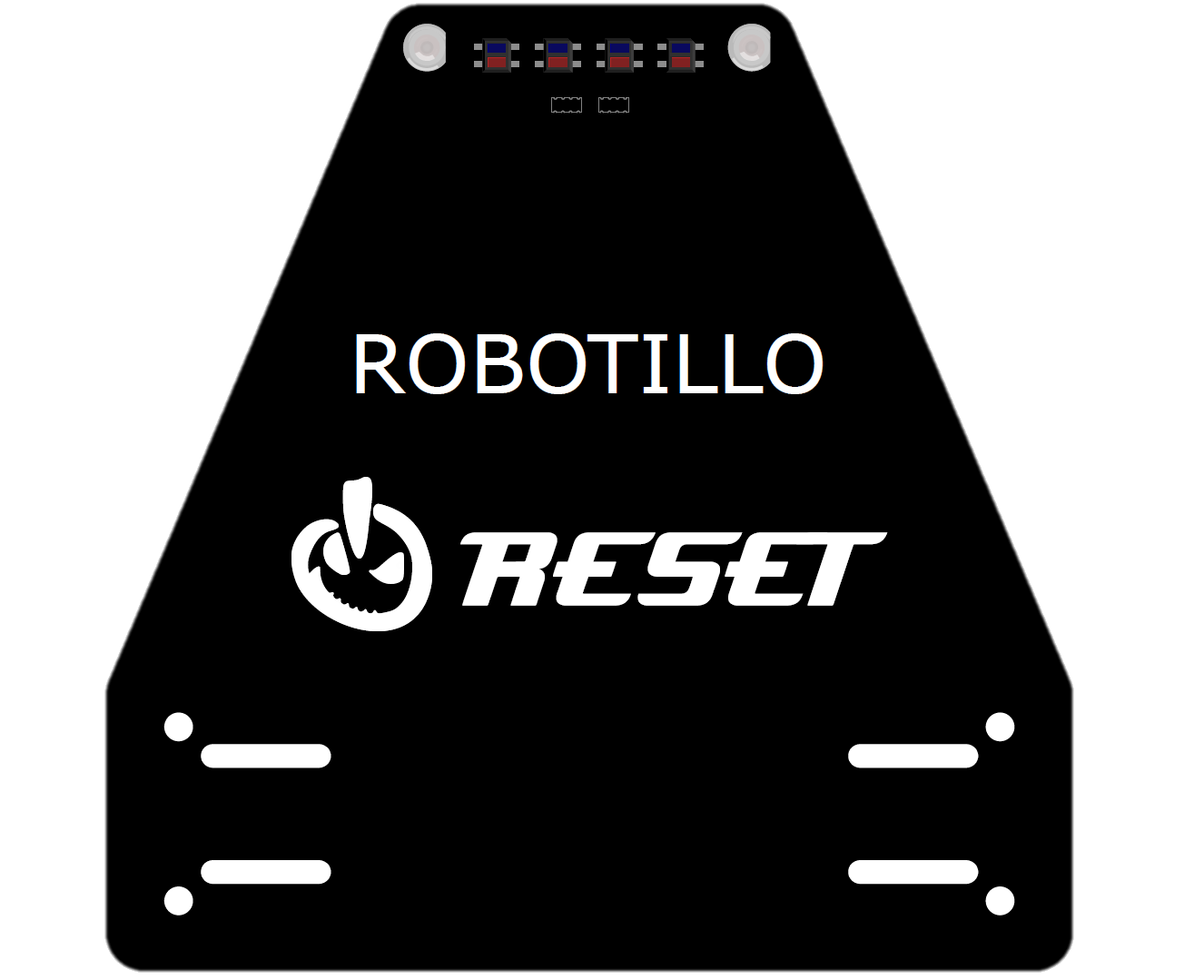 Si – 0  0  1  0
Si – 1  1  0  0
Ki – 1  2  3  4
Ki – 1  2  3  4
Posición = 3
Posición = 1,5
#CYBERTECH2022
Suma ponderada: ejemplos
Más precisión!!!
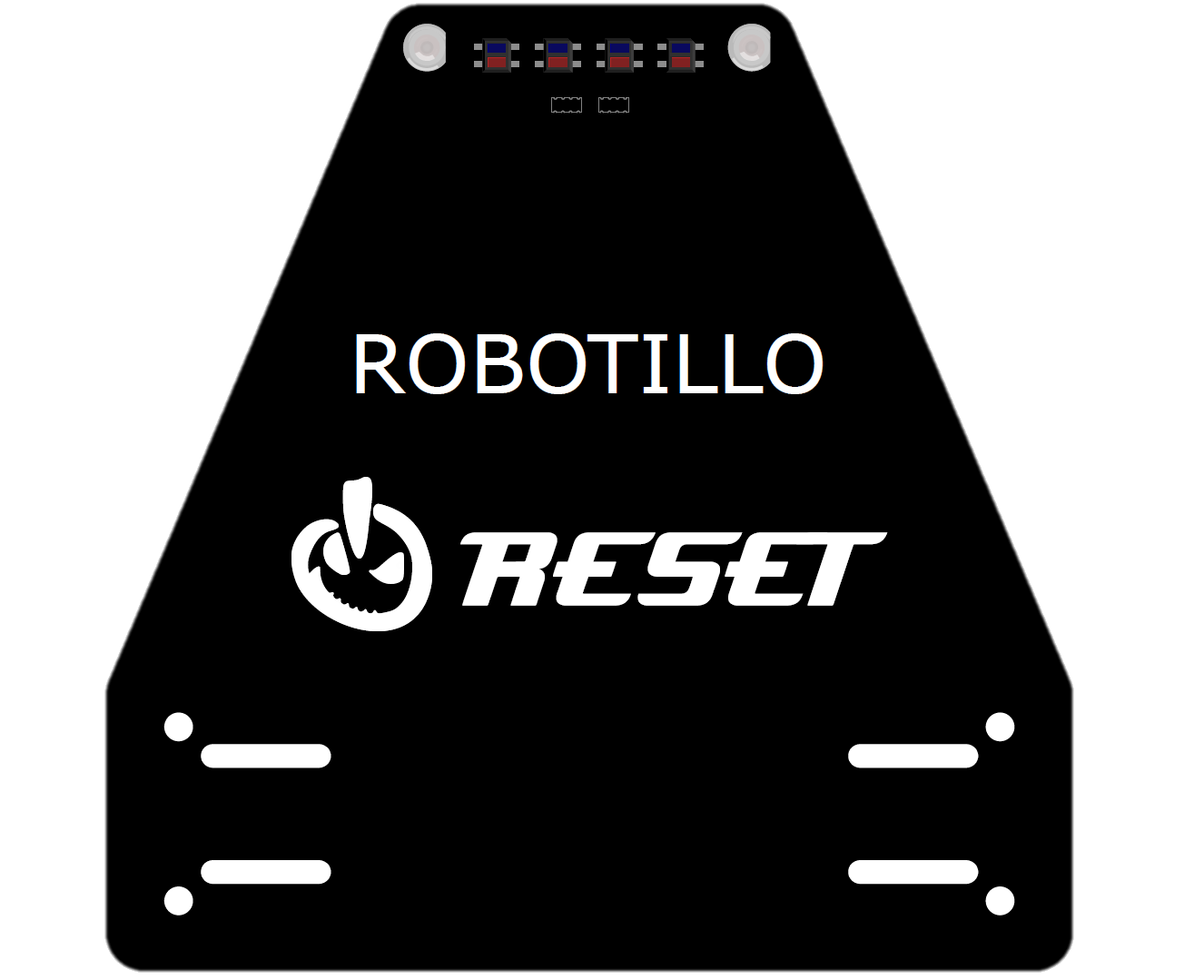 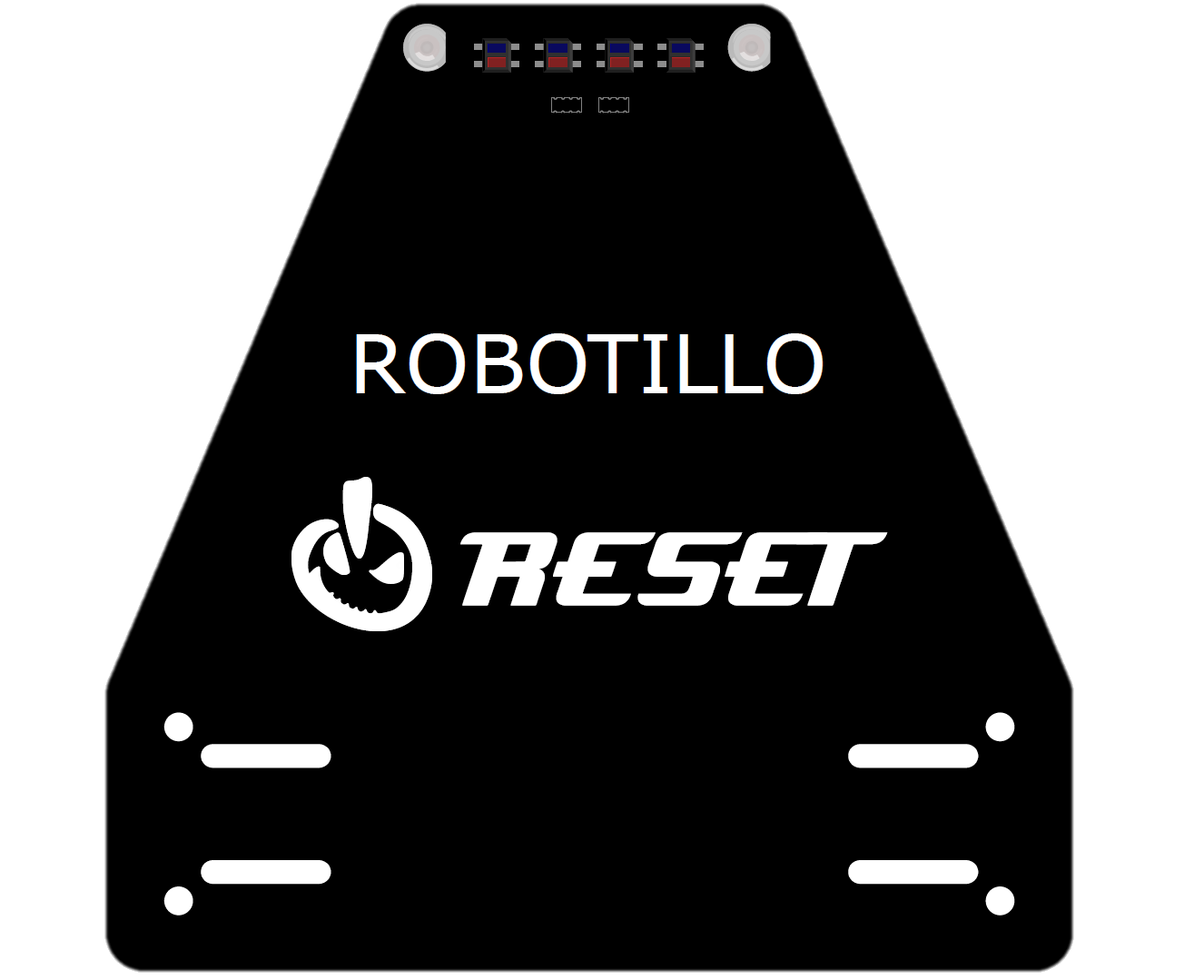 Si – 400  650   0    0
Si – 0   200  1000    0
Ki – 1  2  3  4
Ki – 1  2  3  4
Posición = 2,83
Posición = 1,62
#CYBERTECH2022
Suma ponderada: ejemplos
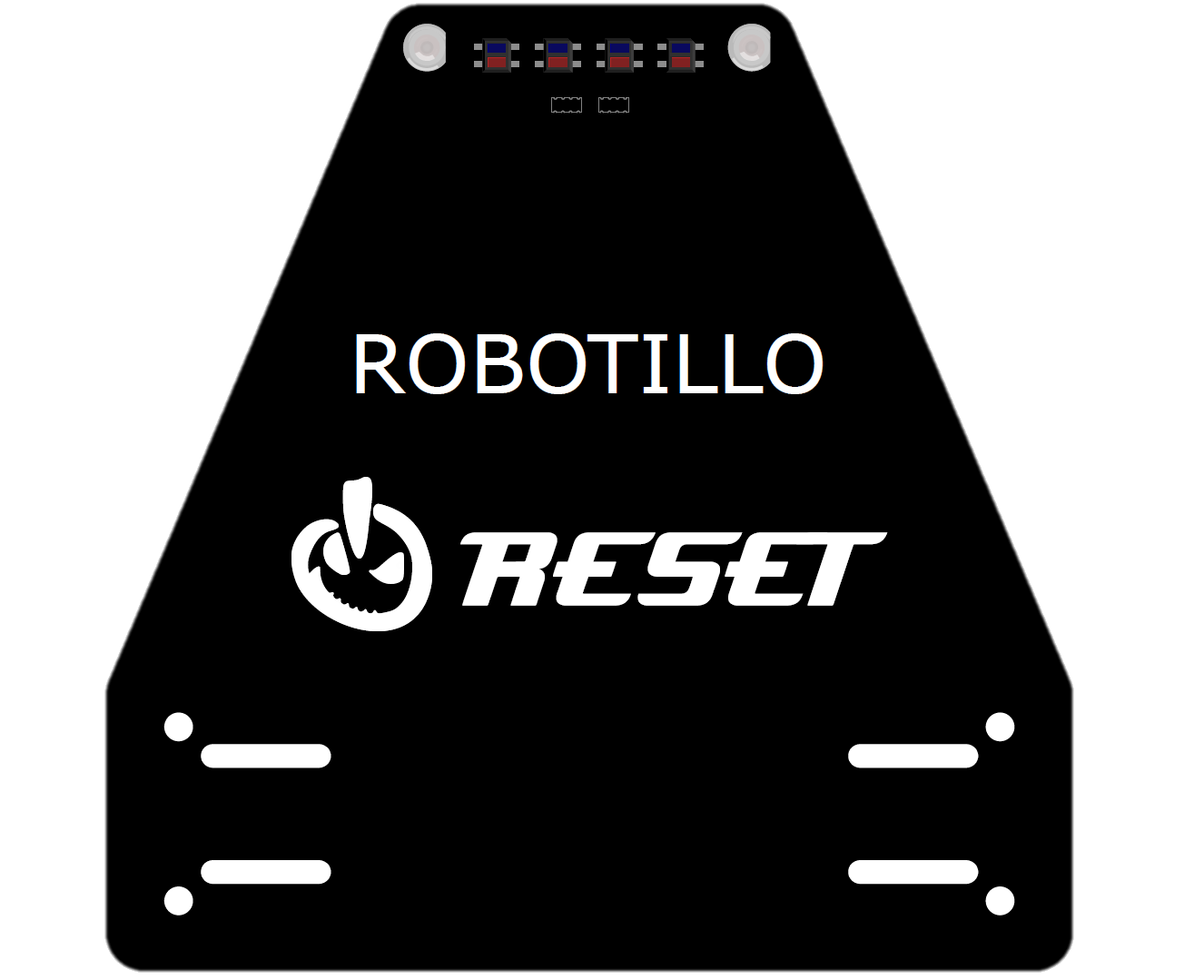 Si – 400  650   0    0
Ki – 1  2  3  4
Posición = 1,62
#CYBERTECH2022
Suma ponderada: ejemplos
PWMB
PWMB
PWM_diff
PWM_base
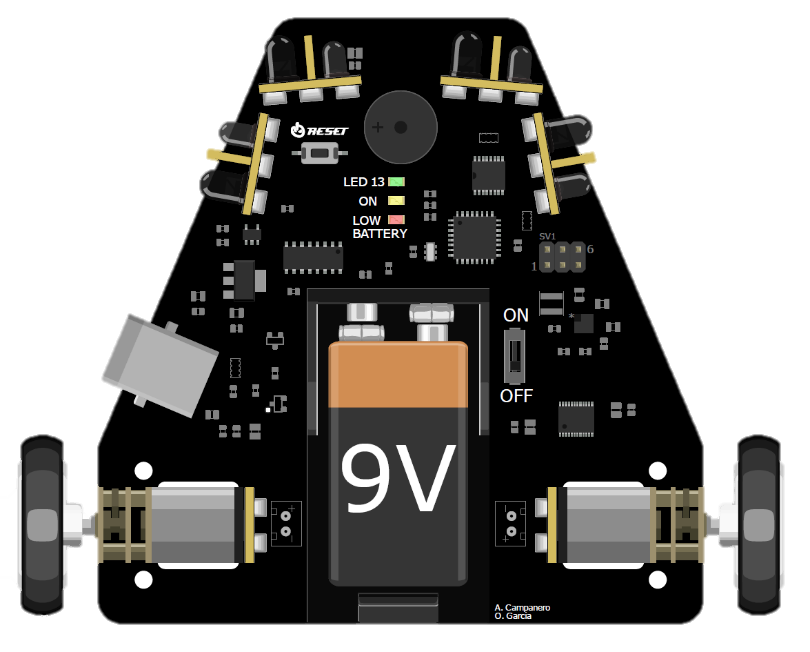 PWMA
PWM_diff
PWMA
PWMA = PWM_base - PWM_diff
PWMB = PWM_base + PWM_diff
#CYBERTECH2022
Suma ponderada: ejemplos
PWMB
PWMB
PWM_diff
PWM_base
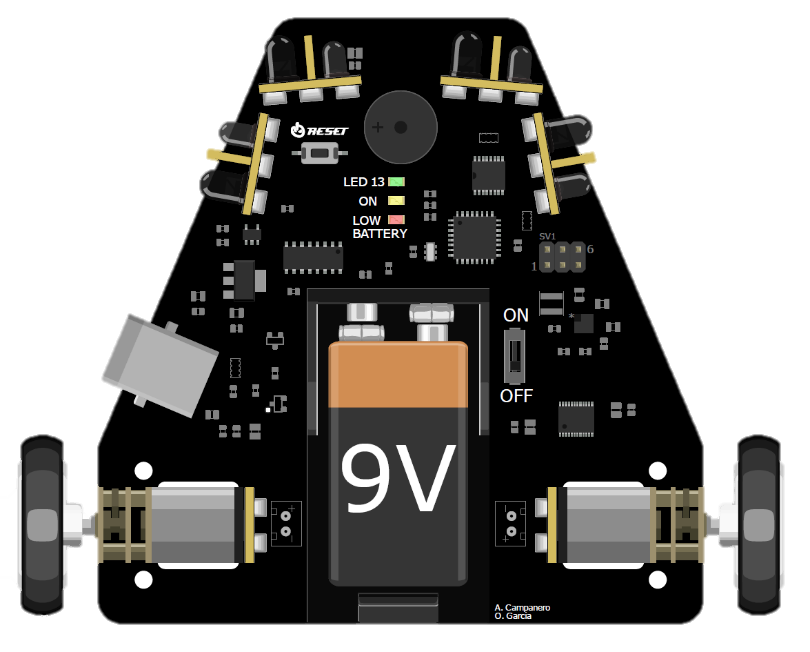 PWMA
PWM_diff
PWMA
PWMA = PWM_base - PWM_diff
PWMB = PWM_base + PWM_diff
#CYBERTECH2022
Suma ponderada: ejemplos
Y PWM_diff es proporcional al error!!!
PWM_diff = kp * error
Kp ajusta cuanto corrige
#CYBERTECH2022
Seguir una pared
Pared
Distancia objetivo
Error: 
Cómo de lejos estamos de nuestro objetivo
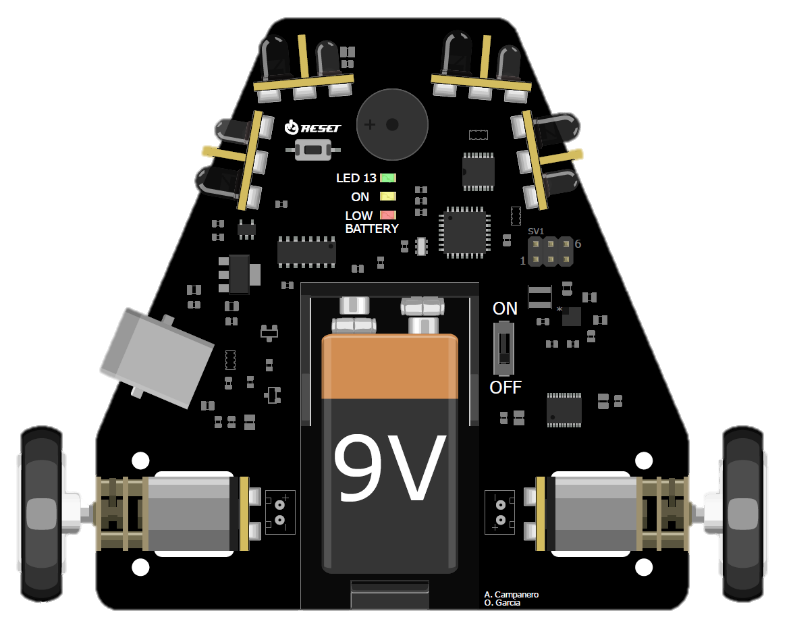 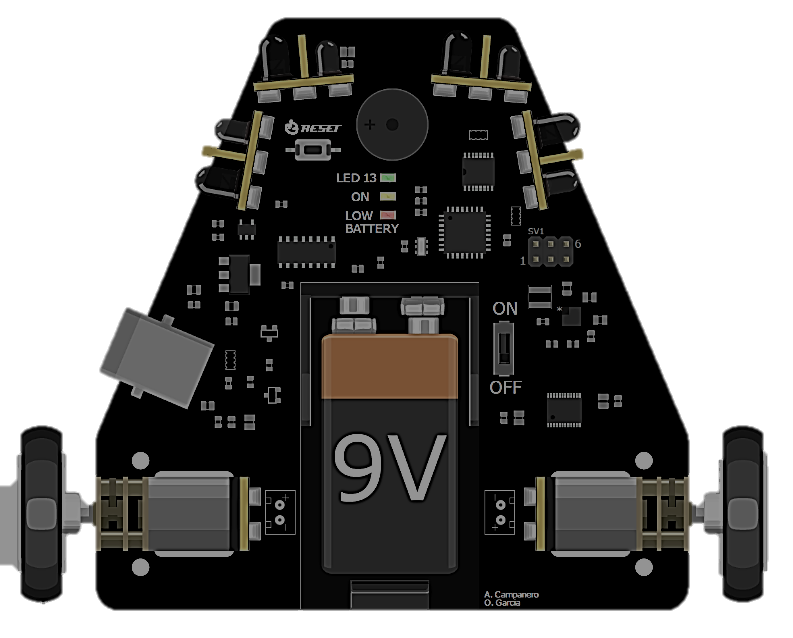 Error
Distancia actual
#CYBERTECH2022
Seguir una pared:
Control P
No es lo mismo si estoy muy cerca de mi objetivo que si estoy muy lejos
Necesitamos un control más suave
Tengo que girar un poquito
Tengo que girar mucho
Pared
Pared
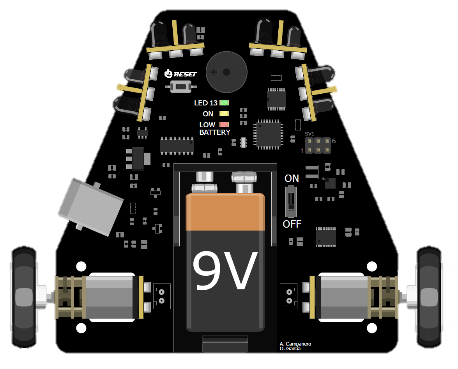 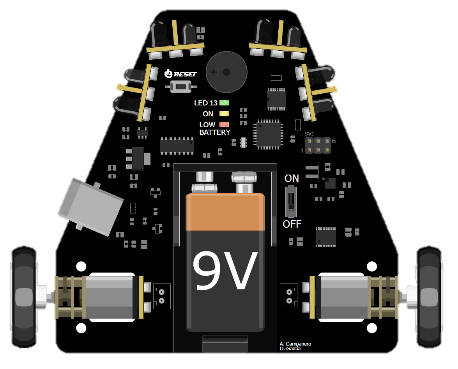 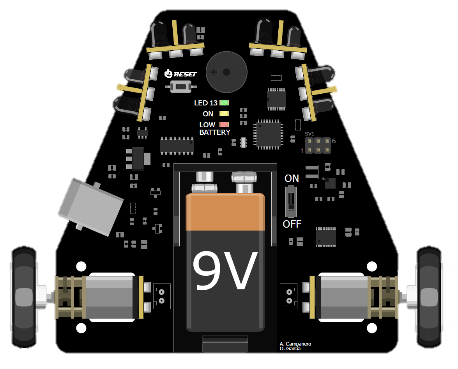 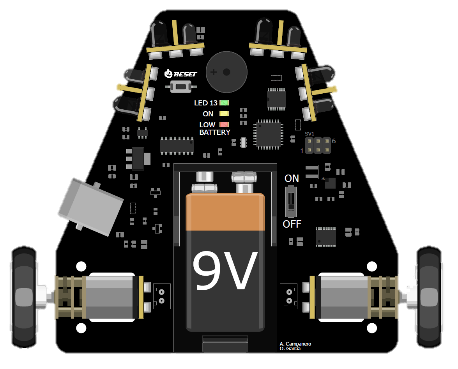 #CYBERTECH2022
Seguir una pared:
Control P
COMPETICIÓN!!!!
#CYBERTECH2022
Extras: PD
Añade una acción derivativa al control P.
Consiste en usar un error anterior y compararlo con el actual.
Hace que el control sea mas suave.

Problemas:
Mayor dificultad de código.
Si se ajusta mal la constante derivativa “vibra” el robot.

PWM_diff = kp * error + kd * (error – errorAnterior)
#CYBERTECH2022
Extras: PID
Añade una acción integral al control PD.
Sirve para eliminar errores persistentes
Consiste en sumar el error acumulado.

Problemas:
Complica aun más el código
Da problemas de overflow 
No es fácil ajustar la constante de integración.
No aporta una mejora significativa

NO MERECE LA PENA en Cybertech
#CYBERTECH2022
Extras: Sensores
Tened cuidado con la luz, los sensores infrarrojos son muy sensibles
Los sensores de línea adelantados y cerca del suelo
Los sensores de distancia cubiertos con un toldo/sombrilla para evitar interferencias
Librería QTRSensors, muy útil para el sensor de línea (calibrar, número de sensores, pesos…)
Sensores ultrasonidos, pueden ir bien, pero también pueden tener interferencias.
#CYBERTECH2022
¡¡Muchas Gracias a todos!!
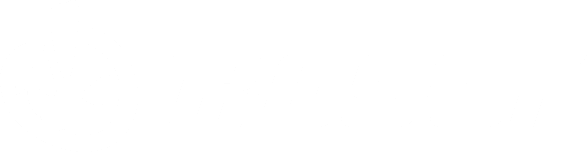 ¡¡Nos vemos en el Primer Checkpoint  el 21 de Febrero!!
¿Alguna pregunta?
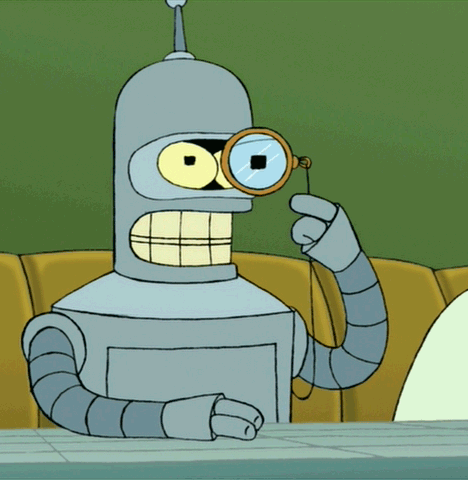 #CYBERTECH2022
[Speaker Notes: Cambiar]